Writing Linear Equations from Situations, Graphs, & Tables
Essential Question?
How do you write an equation to model a linear relationship given a graph, a table, or a description?
8.F.4
Common Core Standard:
8.F.4 ─ Use functions to model relationships between quantities.
Construct a function to model a linear relationship between two quantities. Determine the rate of change and initial value of the function from a description of a relationship or from two (x, y) values, including reading these from a table or from a graph. Interpret the rate of change and initial value of a linear function in terms of the situation it models, and in terms of its graph or a table of values.
Objectives:
To write a linear equation which models a word problem, a table, or a graph.
Slope-Intercept Formhttp://stevensonalgebra.weebly.com/algebra-songs.html
Writing an Equation from a Graph
Write a linear equation based on the following graph:
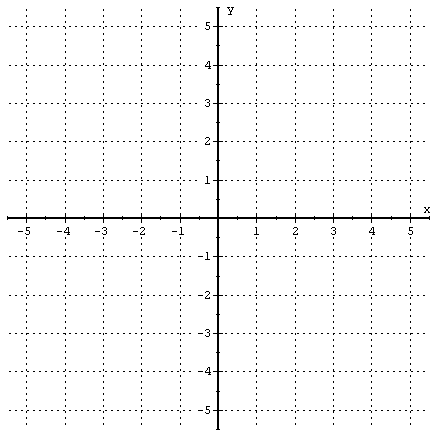 Writing an Equation from a Description
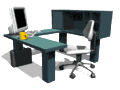 Write a linear equation basedon the following situation:
The rent charged for space in an office building is a linear relationship related to the size of the space rented.  Write an equation in slope-intercept form for the rent at West Main Street Office Rentals.
West Main Street Office Rentals
Monthly Rates:
600 square feet for $750
900 square feet for $1150
Writing an Equation from a Description
West Main Street Office Rentals
Monthly Rates:
600 square feet for $750
900 square feet for $1150
Writing an Equation from a Description
West Main Street Office Rentals
Monthly Rates:
600 square feet for $750
900 square feet for $1150
Writing an Equation from a Table
The table below shows the temperature of a fish tank during an experiment.  Write a linear equation in slope-intercept form that represents this situation.
Point-Slope Formhttp://stevensonalgebra.weebly.com/algebra-songs.html
Using Point-Slope Form
Try This One
Stephanie’s weekly allowance varies depending on how many chores she does.  Last week she did 12 chores and received $16.  This week she did 8 chores and received $14.  Write an equation in Slope-Intercept Form to describe her allowance.
Try This One
The following table shows the volume of water released by the Hoover Dam over a certain period of time.  Graph the data, find the slope and y-intercept, then write the equation for the graph in slope-intercept form.
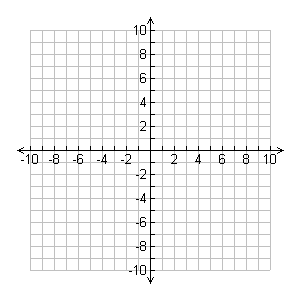